I planted,
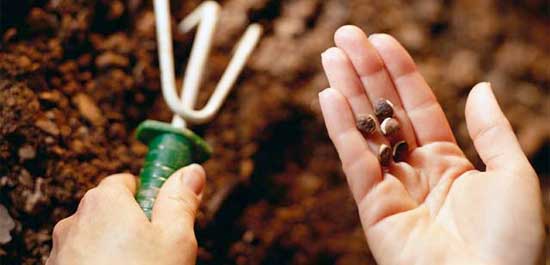 I planted, Apollos watered…
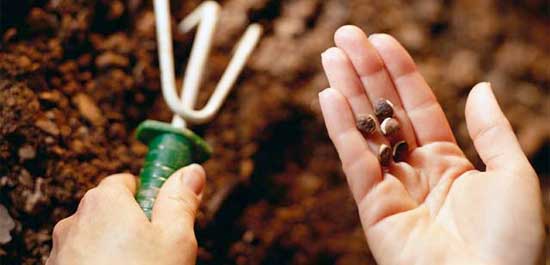 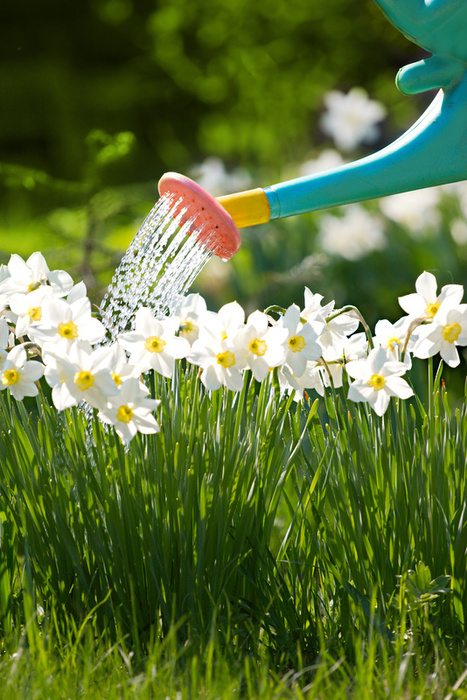 I planted, Apollos watered…
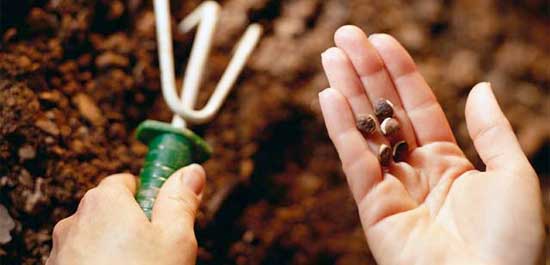 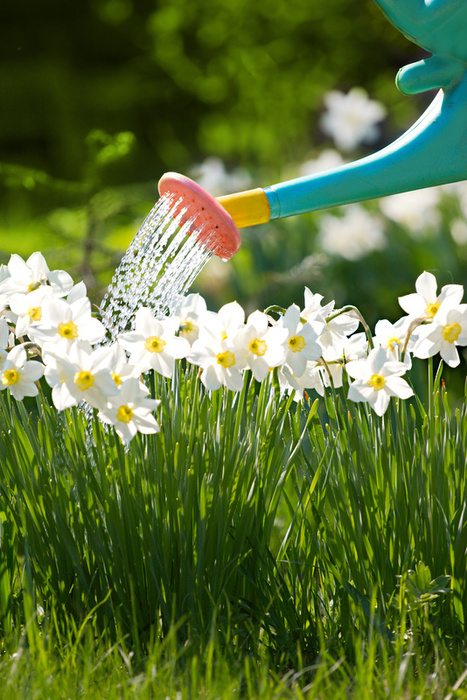 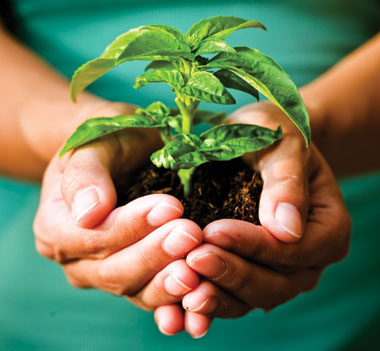 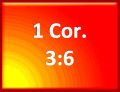 INTRODUCTION
Paul was writing to the brethren in Corinth – in the southern part of Greece
Wealthy
Commercial
Proud
Thriving
INTRODUCTION
INTRODUCTION
Paul was writing to the brethren in Corinth – in the southern part of Greece
Wealthy
Commercial
Proud
Thriving
No dominant religion
Sects, Temples, Shrines, etc.
INTRODUCTION
Paul was writing to the brethren in Corinth – in the southern part of Greece
Wealthy
Commercial
Proud
Thriving
No dominant religion
Sects, Temples, Shrines, etc.
Many problems that had to be dealt with
1 Corinthians 1:10-14
(I am of) Paul – 
An apostle
Equal to the others
But frequently having to defend his apostleship
1 Corinthians 1:10-14
(I am of) Paul – 
An apostle
Equal to the others
But frequently having to defend his apostleship
(I am of) Cephas – 
Peter, also an Apostle
A recognized leader in the church
However, there is no record of him ever being at Corinth
1 Corinthians 1:10-14
(I am of) Apollos – 
An Alexandrian Jew
Eloquent, a hard worker, not an Apostle
He had taught at Corinth
No known desire to return
1 Corinthians 1:10-14
(I am of) Apollos – 
An Alexandrian Jew
Eloquent, a hard worker, not an Apostle
He had taught at Corinth
No known desire to return
(I am of) Jesus – 
Our Lord
Head over the church
Sects are wrong; no matter whom you put as the head of the party
I PLANTED…
The Parable of the Soils (Mark 4; Luke 8) – 
Plants everywhere
Some fail to sprout, some are choked, some whither
Only one of the 4 soils bears much fruit
I PLANTED…
The Parable of the Soils (Mark 4; Luke 8) – 
Plants everywhere
Some fail to sprout, some are choked, some whither
Only one of the 4 soils bears much fruit
Purity of seeds – Leviticus 19:19; Deut. 22:9, etc.
I PLANTED…
The Parable of the Soils (Mark 4; Luke 8) – 
Plants everywhere
Some fail to sprout, some are choked, some whither
Only one of the 4 soils bears much fruit
Purity of seeds – Leviticus 19:19; Deut. 22:9, etc.
1 Peter 1:23 – the seed is the word of God
I PLANTED…
The Parable of the Soils (Mark 4; Luke 8) – 
Plants everywhere
Some fail to sprout, some are choked, some whither
Only one of the 4 soils bears much fruit
Purity of seeds – Leviticus 19:19; Deut. 22:9, etc.
1 Peter 1:23 – the seed is the word of God
Notice Revelation 14:6-7 – Angels are/were involved in the spreading of the Gospel
SOWING THE SEED
Matthew 28:18-20 – The Great Commission, Jesus sent His disciples out to preach, baptize, teach
Mark 16:15-16 – Necessary for salvation
SOWING THE SEED
Matthew 28:18-20 – The Great Commission, Jesus sent His disciples out to preach, baptize, teach
Mark 16:15-16 – Necessary for salvation
2 Corinthians 4:7 – We have this treasure in earthen vessels
SOWING THE SEED
Matthew 28:18-20 – The Great Commission, Jesus sent His disciples out to preach, baptize, teach
Mark 16:15-16 – Necessary for salvation
2 Corinthians 4:7 – We have this treasure in earthen vessels
1 Timothy 1:11 – Entrusted to Paul
2 Timothy 2:2 – As Timothy was taught, teach
APOLLOS WATERED…
He followed Paul as a teacher at Corinth 
Acts 18:1
Acts 19:1
APOLLOS WATERED…
He followed Paul as a teacher at Corinth 
Acts 18:1
Acts 19:1
For me: 
Jeff Smelser
Ross Cross
Billy Boyd…
(You probably recall who your “Paul and Apollos” were)
APOLLOS WATERED…
This doesn’t mean that
Paul somehow failed 
Or, that Apollos was somehow superior
APOLLOS WATERED…
This doesn’t mean that
Paul somehow failed 
Or, that Apollos was somehow superior
Growth will take time-you may not be there
Others may build on previous work
Different people/abilities/personalities, but the same God
GOD
Supplies
GOD
Supplies
The Foundation – Jesus, the Chief Cornerstone
The message – Gospel 
The power – Philippians 1:6
GOD
Supplies
The Foundation – Jesus, the Chief Cornerstone
The message – Gospel 
The power – Philippians 1:6
The focus – Revelation 14:7
The glory – Revelation 14:7
The Judgment – Revelation 14:7
GOD
Supplies
The Foundation – Jesus, the Chief Cornerstone
The message – Gospel 
The power – Philippians 1:6
The focus – Revelation 14:7
The glory – Revelation 14:7
The Judgment – Revelation 14:7
He is the “All in all”
1 Corinthians 3:5, 7
Ephesians 4:6
APPLICATION
We are called to evangelize
Not just in far away lands
At home, at work, at school
Not everyone can be/wants to be an evangelist
APPLICATION
We are called to evangelize
Not just in far away lands
At home, at work, at school
Not everyone can be/wants to be an evangelist
We must be willing to share in their work
Prayer – the most powerful resource we have
Finances – personal & congregational
APPLICATION
We are called to evangelize
Not just in far away lands
At home, at work, at school
Not everyone can be/wants to be an evangelist
We must be willing to share in their work
Prayer – the most powerful resource we have
Finances – personal & congregational
We will share in the reward
I planted, Apollos watered…
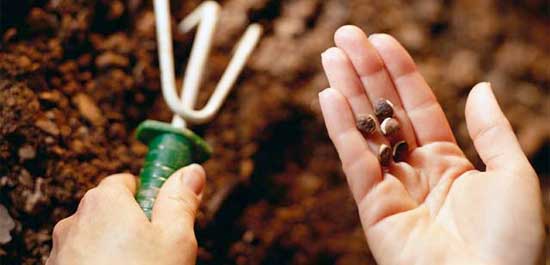 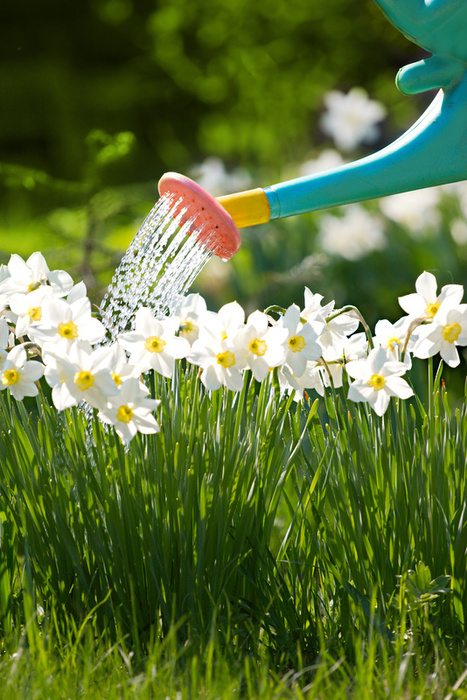 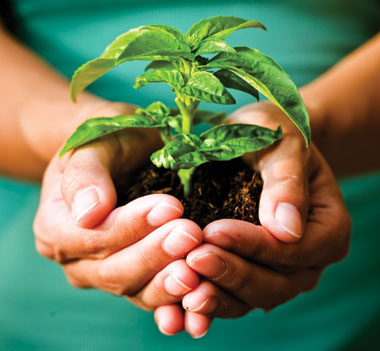 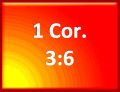 GOD 
Gave The Growth!
Are YOU a Christian?
Hear
Believe
Repent
Confess
Be Baptized
Continue Faithfully
Romans 10:17
Mark 16:16
Acts 2:38
Acts 22:16
Mark 16:16
Hebrews 10:38